類似した要素を検出できる                                      ブルームフィルタを用いた高速コード片検索手法
井上研究室　　酒井宏樹　 2019/2/13
1
コード片検索の必要性
ソフトウェアの再利用
開発のコストを抑え，ソフトウェアを効率的に開発可能
ソフトウェアの保守コストを大きくする要因
同一または類似した部分を持つコード片が生じる
コードを修正する場合, 類似コードの同時修正を検討する必要がある

大規模なソフトウェアほど多くの類似コードを含む
類似コードを一つ一つ手作業で探すのは非効率
類似コードを検索するシステムが必要
2
[Speaker Notes: では、まず研究背景についてです。研究背景としてソフトウェアの再利用があります、このソフトウェアの再利用により,
開発のコストを抑え，ソフトウェアを効率的に開発可能になります
しかしそれと同時にソフトウェアの保守コストを大きくする要因にもなります。
これはソフトウェアの再利用によって同一または類似した部分を持つコードが生じ、コードを修正する場合, 類似コードの同時修正を検討する必要があるためです。
また、大規模なソフトウェアほど多くの類似コードを含み、類似コードを一つ一つ手作業で探すのは非効率だといえます。
これらの背景から、類似コードを検索するシステムが必要とされています。]
既存研究：NCDSearch[1]
コメントと空白を無視してトークン列に変換
#include <stdio.h> 
main( ) {
 printf("hello, world\n");
 }
<
#
include
main
(
)
(
printf
{
….......
“
}
クエリ
ファイル群
各ファイルとクエリの間の類似度を正規圧縮距離を用いて計算
類似度
高
低
NCDSearchの特徴
….
….
・ 検索したいコード片をクエリとして与える

・ 正規圧縮距離を用いて類似度を計算

・ 類似度が高いものから順番に出力

・ 既存のコード片検索ツールと比べて高い再現率を持つ
….
….
….
….
….
….
….
….
….
….
類似したコード片の位置
3
[Speaker Notes: そこで、我々の研究室では、NCDserchという類似コード検出ツールを開発しました.
このツールはこちら図のように検索したいコード片、検索対象のファイル
を入力としてあたえまして、正規圧縮距離を用いて類似度を計算します。そして
類似度が高いものから順に出力されます。
このNCDSaerchは評価実験によって既存のコード片検索ツールと比べて高い再現率を持つことがわかっています。]
NCDSearchの問題点
時間的コストが大きい
圧縮計算の時間的コストが大きい
全ての行に対して逐次的に圧縮処理

評価実験では2億行に対して14時間
近年では1億行を超えるソフトウェアも存在
NCDSearchはソースコードの量によっては非実用的
4
[Speaker Notes: この世紀圧縮距離の問題である時間的コストがそのままNCDSearchの問題になっています。
しかし、このNCDSearchには時間的コストが大きいという問題点があります。
この原因として
情報距離の圧縮計算は時間的コストが大きく、その圧縮処理を
全ての行に対して逐次的にデータ圧縮処理をしており、処理速度が検索対象|F| に比例するからだと考えられます。

評価実験では2億行に対して15時間もの処理時間がかかっており、
近年では1億行を超えるソフトウェアも存近年では1億行を超えるソフトウェアも存在
することから、NCDSearchはソースコードの量によっては非実用的だといえます。]
研究概要
目的：NCDSearch の検索速度の向上

方法：クエリに類似したソースコード片を含有しない可能性が高いファイルを検索対象から除外する
類似している要素の包含関係が判定可能な　　　　　　　　包含率を用いたブルームフィルタを使用

評価
改変前と同様の評価実験
改変前と比較し,速度，再現率を評価
5
[Speaker Notes: そこで本研究ではNCDSearch の検索速度の向上を目指します。

その方法としましては、クエリに類似したソースコード片を含有しない可能性が高いファイルを検索対象から除外することで実現します
。その除外には、類似している要素の包含関係を高速に判定することが可能なブルームフィルタを用います。

その評価として、改変前のNCDSearch との比較を行い、
速度，再現率を評価します。

では、まず除外に用いるブルームフィルタについて説明いていきます。]
ブルームフィルタ
要素と集合の包含関係のテストに使われる
ビット列とハッシュ関数を使って要素が                          集合に含まれているか判断する
空間効率の良い確率的データ構造：時間計算量O(1)

ReDeBugではフィルタリングに使用
評価実験では21 億行に対して8 分でフィルタリングを行えている
[2] Jiyong Jang, Abeer Agrawal, and David Brumley. Redebug:finding unpatched code clones in entire os distributions. In Security and Privacy (SP), 2012 IEEE Symposium on, pp.
48–62. IEEE, 2012.
6
[Speaker Notes: ブルームフィルタは要素と集合の包含関係のテストに使われるもので
時間計算量O(1)の空間効率の良い確率的データ構造です。

そのアルゴリズムはこちらの図のようになります。
上が検索対象の集合、下が検索したい要素を表しています。
まず最初にそれぞれにハッシュ関数、すべて０に設定されたビット列を用意します。
そしてはそれぞれの要素をハッシュ関数に入力すると、
ハッシュ関数からはビット列の位置情報が得られ、得られた位置のビットを１に設定します。
そして最後に検索したい要素のビット列の１に設定されている位置と
検索対象の集合のビット列の同じ位置がすべて１ならば
要素と集合は包含関係であると判断されます。


このブルームフィルタをNCDSearchに実装するんですが]
ブルームフィルタの挙動
have
.
検索対象の集合
I
a
pen
have
a
pencil
検索したい要素
7
ブルームフィルタの挙動
have
.
検索対象の集合
I
a
pen
ハッシュ関数
0
0
0
0
0
0
0
0
0
0
0
0
0
0
0
0
0
0
0
0
0
0
0
0
0
0
0
0
0
0
0
0
0
0
0
0
0
0
0
0
ハッシュ関数
have
a
pencil
検索したい要素
8
ブルームフィルタの挙動
have
.
検索対象の集合
I
a
pen
ハッシュ関数
0
0
0
0
0
0
0
0
0
0
0
0
0
0
0
0
0
0
0
0
0
0
0
0
0
0
0
0
0
0
0
0
0
0
0
0
0
0
0
0
ハッシュ関数
have
a
pencil
検索したい要素
9
ブルームフィルタの挙動
have
.
検索対象の集合
I
a
pen
ハッシュ関数
0
0
0
0
0
0
0
0
0
0
0
0
0
0
0
0
0
0
0
0
0
0
0
0
0
0
0
0
0
0
0
0
0
0
0
0
0
0
0
0
ハッシュ関数
have
a
pencil
検索したい要素
10
ブルームフィルタの挙動
have
.
検索対象の集合
I
a
pen
ハッシュ関数
0
0
1
1
0
0
0
0
0
0
1
1
0
0
0
0
0
0
0
0
0
0
0
0
1
1
0
0
0
0
0
0
0
0
1
0
0
0
1
0
ハッシュ関数
have
a
pencil
検索したい要素
11
ブルームフィルタの挙動
have
.
検索対象の集合
I
a
pen
ハッシュ関数
0
0
1
1
0
0
0
0
0
0
1
1
0
0
0
0
0
0
0
0
0
0
0
0
1
1
0
0
0
0
0
0
0
0
1
0
0
0
1
0
ハッシュ関数
have
a
pencil
検索したい要素
12
[Speaker Notes: このように検索したい要素が対象の集合にすべて含まれているかをビット列とハッシュのランダム性をつかって
高速に判断しています。]
ブルームフィルタの使用における問題点
集合と包含関係の要素しか検出しない
NCDSearchでは類似したコードも検出する必要がある
与えたクエリと同一のコード以外は検出されない
新たに”包含率”を定義し, 包含率がある閾値を超えるものも類似コードとして検出可能なブルームフィルタ
13
[Speaker Notes: NCDSearchに実装するにあたってこのブルームフィルタには集合と包含関係の要素しか検出できんないという問題点があります．
NCDSearchでは類似したコードも検出する必要があり，

ブルームフォイルをそのままNCDSearchに実装すると入力したクエリと同一のコード以外は検出されません．

そこで本研究では新たに包含率というものを定義し,完全な包含関係だけでなく
包含率が閾値を超える類似コードも検出できる新たなブルームフィルタの実装を行います。]
包含率
クエリのトークンの数に対するファイルとクエリの共通のトークンの数の割合
f：ファイル
q：クエリ
have
.
検索対象の集合
I
a
pen
have
a
pencil
検索したい要素
14
包含率
クエリのトークンの数に対するファイルとクエリの共通のトークンの数の割合
f：ファイル
q：クエリ
have
.
検索対象の集合
I
a
pen
have
a
pencil
検索したい要素
15
包含率の計算
ビット列の情報のみで高速に推測

   - 2つのビット列からハッシュ値衝突確率を考慮した最尤値を使用 [3]
[3] Cardinality estimation and dynamic length adaptation for Bloom filters: Odysseas Papapetrou ·Wolf Siberski Wolfgang Nejdl, Distrib Parallel Databases (2010) 28: 119–156
16
NCDSearchの処理概要（再掲）
コメントと空白を無視してトークン列に変換
#include <stdio.h> 
main( ) {
 printf("hello, world\n");
 }
<
#
include
main
(
)
(
printf
{
….......
“
}
クエリ
ファイル群
各ファイルとクエリの間の類似度を正規圧縮距離を用いて計算
類似度
高
低
….
….
….
….
….
….
….
….
….
….
….
….
類似したコード片の位置
17
[Speaker Notes: この図は先ほど紹介した既存のNCDSearchの処理概要です・
このNCDSearchに対して、本研究では包含率を用いたブルームフィルタを実装するとこのような処理概要になります。]
本研究での処理概要
コメントと空白を無視してトークン列に変換
#include <stdio.h> 
main( ) {
 printf("hello, world\n");
 }
<
<
#
#
include
include
main
main
(
(
)
)
(
(
printf
printf
{
{
….......
….......
“
“
}
}
クエリ
ファイル群
ブルームフィルタにより類似コードを含む可能性があるファイルを抽出
類似度
高
低
….
….
・・・
….
….
….
….
….
….
….
….
….
….
….
….
・・・
各ファイルとクエリの間の類似度を正規圧縮距離を用いて計算
・・・
・・・
・・・
類似したコード片の位置
18
[Speaker Notes: 既存のNCDseachに比べてこちらのブルームフィルタにより類似コードを含む可能性があるファイルを抽出する
処理が増えることになります。

この処理によって、次に行う時間的コストの大きい正規圧縮距離の計算を行う
フィルルをフィルタリングでき、実行時間を削減される考えています。]
評価方法
既存のNCDSearchの評価実験と同じ条件で比較実験
PostgreSQL,Git,Linuxの更新履歴から類似コードのバグ修正を集めたクエリ・検索結果の集合の組から成るデータセット　

完全一致コード、類似コードを含む
既存のNCDSearchではrecallが1
研究課題
RQ1 : 処理速度は短縮されるか

RQ2 : recallは改変前と同じ1に保たれるか

RQ3 : 上記を実現する適切なパラメータはどんな値か
19
[Speaker Notes: では評価実験について説明します。
本研究の評価実験として、既存のNCDSearchとの比較評価を行います。

この実験にはPostgreSQL,Git,Linuxの３つのOSSプロジェクトの更新履歴から類似コードのバグ修正を　
集めたクエリ・検索結果集合の組から成るデータセットを用います。

このデータセットには完全一致コード、類似コードが含まれています。
また、このデータセットに対して既存のNCDSearchではrecallが１でした。

この実験に対して研究課題を
・処理速度は短縮されるか
・recallは改変前と同じ1保たれるか
・上記を実現する適切なパラメータどんな値か
の３つを設定しています]
ブルームフィルタの設定
単語間の順序関係を保存
→ n-gramでコードを分割
have
.
I
a
pen
n=3のとき
I have a
have a pen
a pen .
20
実験のパラメータ
包含率の閾値 : θ
除外するファイルの数が変化し,実行時間とrecallがトレードオフ
θが小さいと除外できるファイルの数が大きくなり,実行時間が小さくなる
θが大きいと除外できるファイルの数が小さくなり,recallが上がる

n-gram
包含率が変化し，実行時間とrecallがトレードオフ
nが大きいと正解コードの包含率が下がり,recallは下がる
nが小さいと不正解コードの包含率が上がり,実行時間が大きくなる
21
[Speaker Notes: また、実験のパラメータについては、包含率の閾値であるθとn-gramをパラメータとします。
シータに関しては、θ によって除外できるファイルの数が変化し,実行時間とrecallがトレードオフとなります。
n-gramに関しては、nによって包含率が変化し，実行時間とrecallがトレードオフとなります。

以上の設定で評価実験を行いました。
以降ではその結果について述べていきます。

ここをもっと口で詳しく言うてもいいかもしれん]
RQ1:処理速度は短縮されるか
実行時間(時間)
n-gram,閾値θが大きいほど実行時間が短縮
５-gram以上でほとんどのθで改変前よりも短い結果
n-gram,閾値を大きくしていくと約90%短縮された値に収束
16
14
12
10
8
6
4
2
θ
0
22
[Speaker Notes: ではまずRQ１の処理速度は短縮されるかについてです

このグラフは縦軸が実行時間、横軸が包含率の閾値θで、1gramから20gramまで5gramづつの実行結果を表しています。
ここでのハッシュ関数は１に設定しています。

この結果を見るとn-gram,閾値θの値が大きいほど実行時間が短縮されていることがわかります。
５-gram以上でほとんどのθで改変前よりも実行時間が短い結果となり、
n-gram,閾値を大きくしていくと約90%短縮された値に収束していることがわかります。]
RQ2:recallは改変前と同じ1に保たれるか
recall
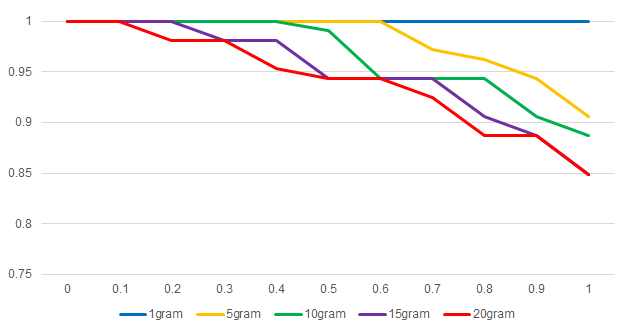 n-gram,閾値θが小さいほどrecallが高い
recall1を保つパラメータが存在
全てのn-gramである閾値θを超えるとrecall1以下
θ
23
[Speaker Notes: 次にRQ2:recallは
改変前と同じ1に保たれるかについてです。

このグラフは先ほどのグラフの縦軸がrecallになったものです。

この結果を見ると
Ngram,閾値θが小さいほどrecallが高くなっており、
recall1を保つパラメータが存在することがわかります。
また全てのn-gramで、ある閾値θを超えるとrecall1以下になっていることもわかります。]
RQ3:適切なパラメータ
recallを1に保ちながら実行時間を90％削減可能な         　パラメータが存在

5-gram：0.5-0.6		・ 15-gram:0.1-0.2
10-gram:0.2-0.4	・ 20-gram:0.1

10-gramが包含率の閾値:θの幅が1番広い
クエリの類似コードを含むファイルに対しての包含率と　　　　　　　　　　　　　　類似コードを含まないファイルに対しての包含率の差が大きくなりやすい
10-gram,θ=0.3が最も安定的に理想的なrecall,実行時間を実現
24
[Speaker Notes: RQ3の理想のrecall、実行時間を適切なパラメータについてです。

RQ1とRQ2の結果をみるとRecallを1に保ちながら実行時間を90％削減可能なパラメータが存在しています。

それがこちらの４つのパラメータになるんですが、これらを見ると
10-gramが包含率の閾値:θの幅が1番広いことがわかります。
これはクエリの類似コードを含むファイルに対しての包含率と
類似コードを含まないファイルに対しての包含率の差が大きくなりやすいためだと考えられます。

このことから、10-gramのこ0.2-0.4の中間の値であるθ=0.3であれば
最も安定的にRecallを1に保ちながら実行時間を90％削減可能であり、
適切なパラメータと言えます。]
まとめと今後の課題
ブルームフィルタを用いたNCDSearchの処理速度の高速化を提案
包含率を新たに定義
Recallを1に保ったまま90％の処理速度の短縮を実現
10-gram,θ=0.3

今後の課題
他のデータベースでの有用性の確認
25